Озера Євразії. Багаторічна мерзлота. Сучасне зледеніння
Бартош Є.М.
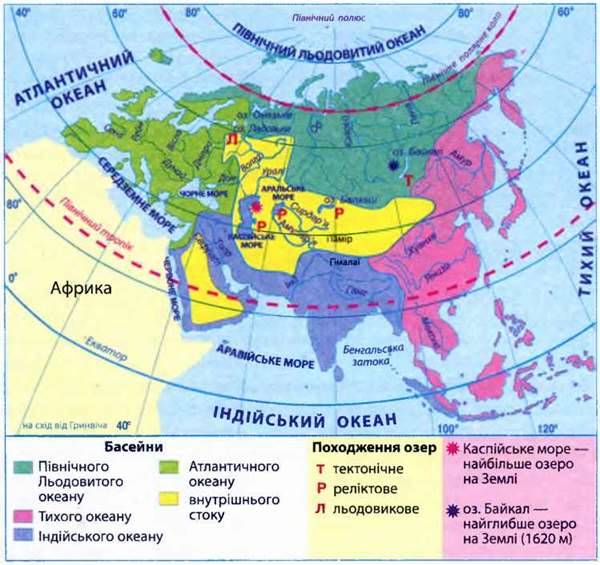 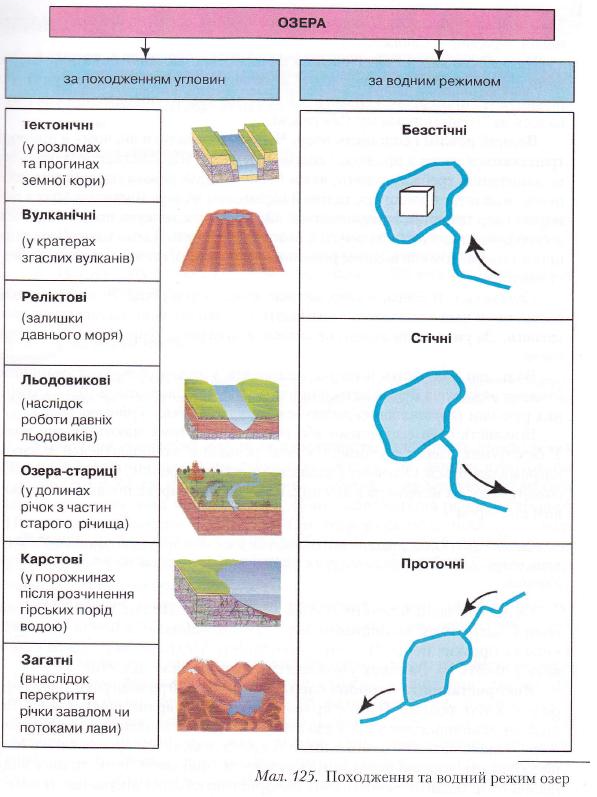 Каспійське море – насправді найбільше                   в світі озеро
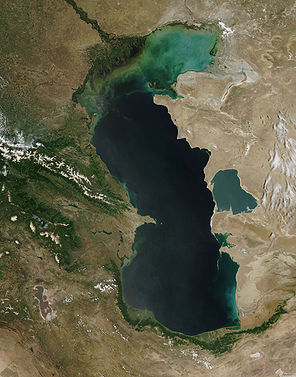 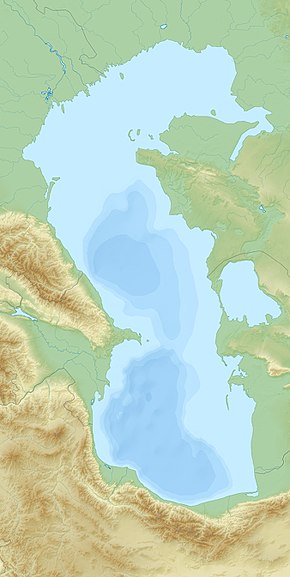 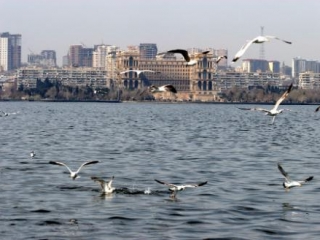 Каспійське море
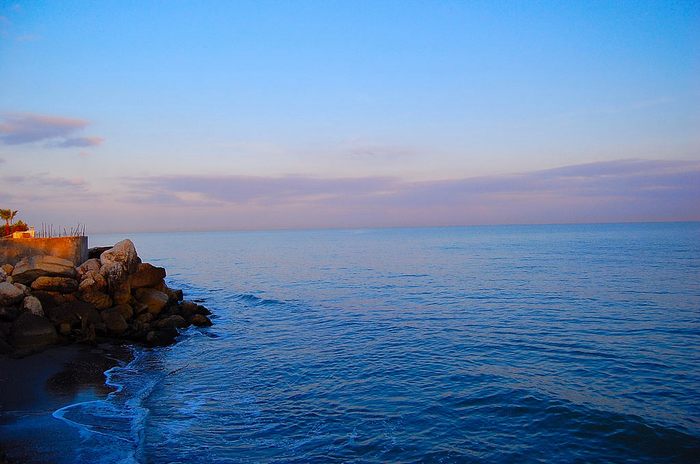 Аральське море – швидко пересихає, бо річки, які до нього впадають, – розбирають на зрошення
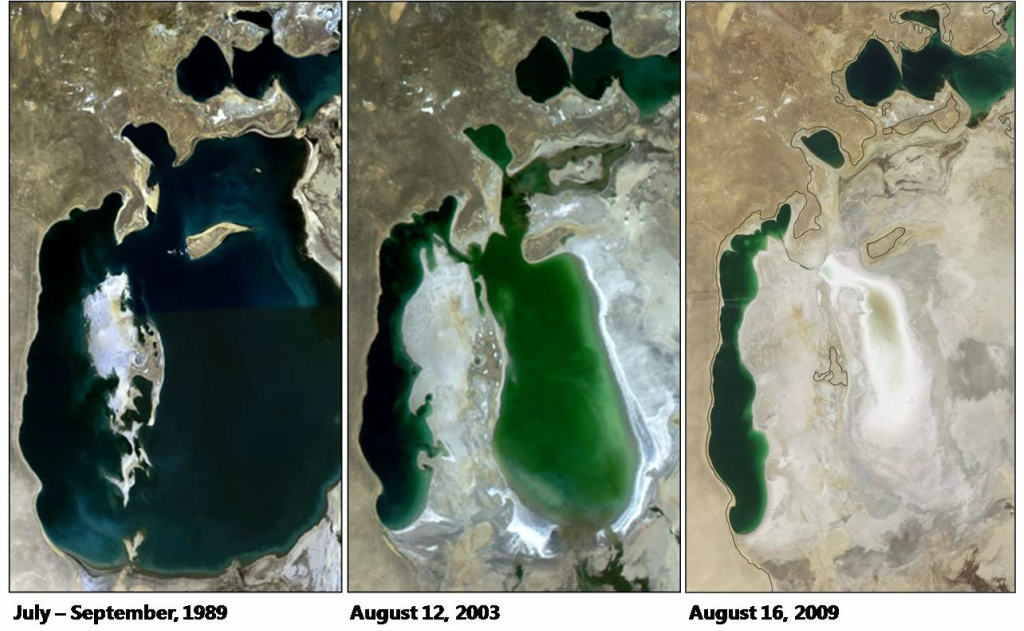 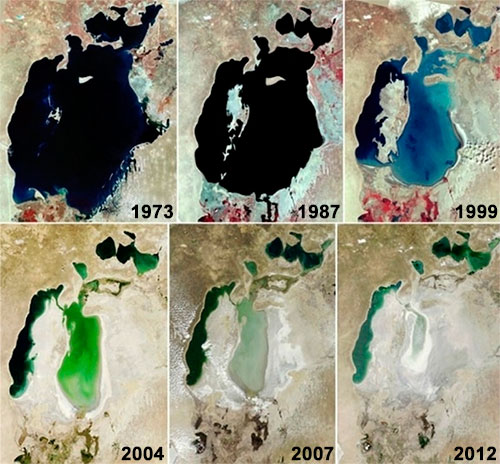 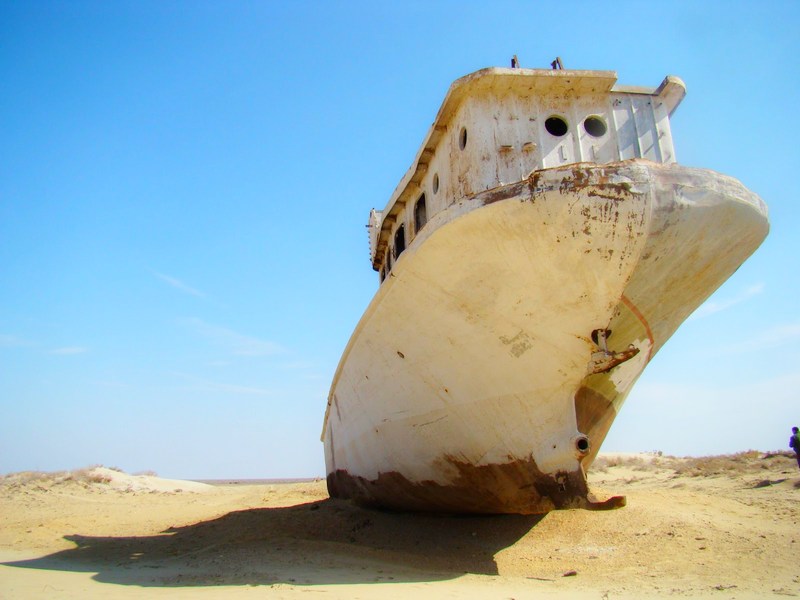 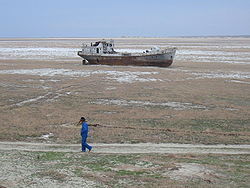 Тепер по його дну можна гуляти
Від заток лишилась тільки сіль
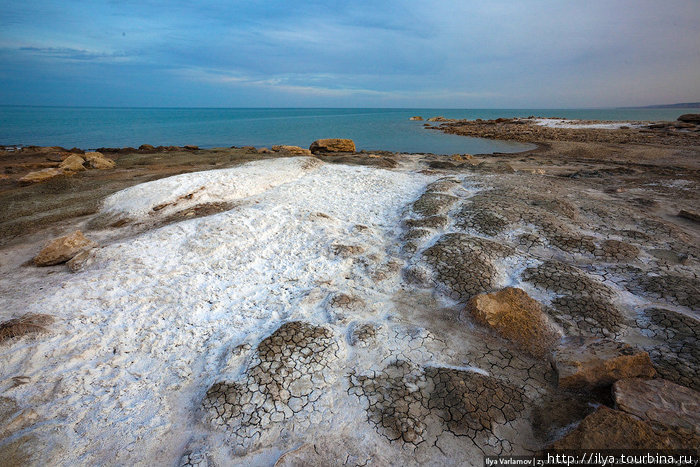 Байкал – найглибше озеро світу
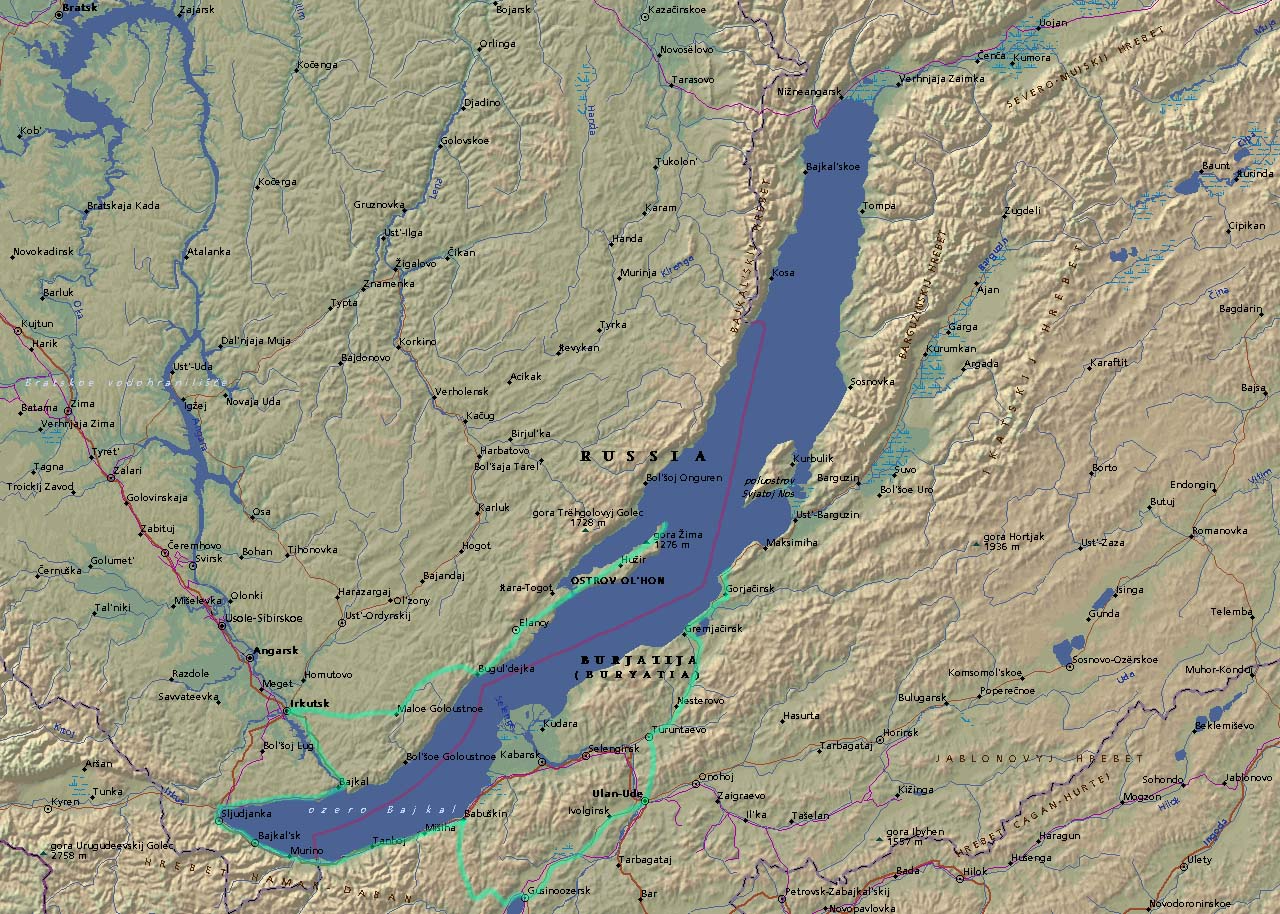 Байкал – гіганський розлом земної кори
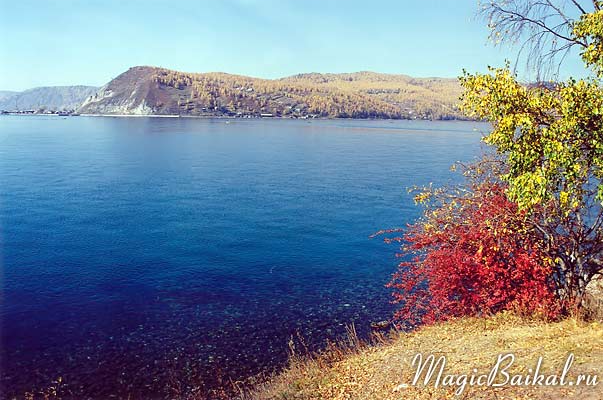 Прозорість вод Байкалу унікальна
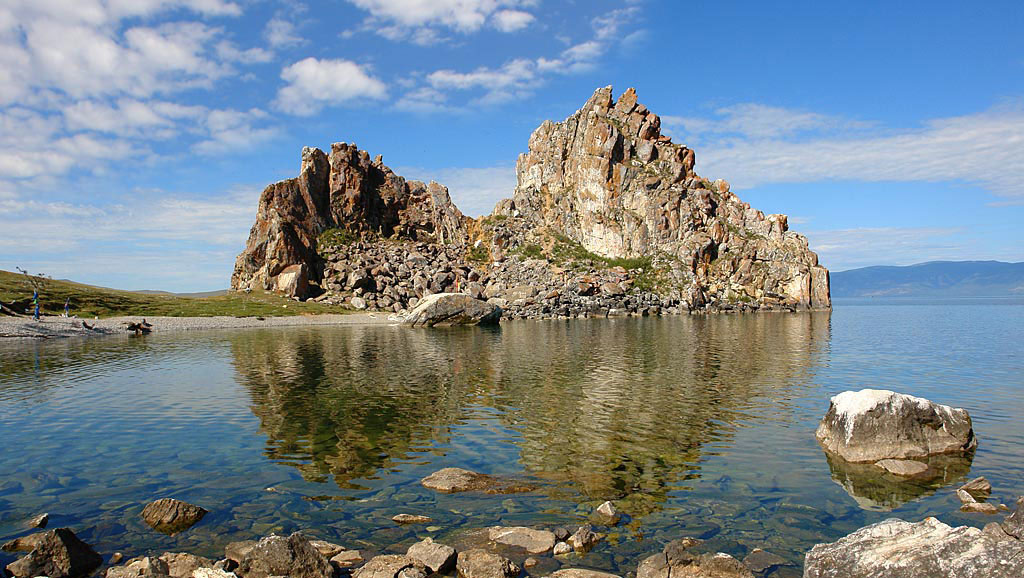 Крига теж прозора!
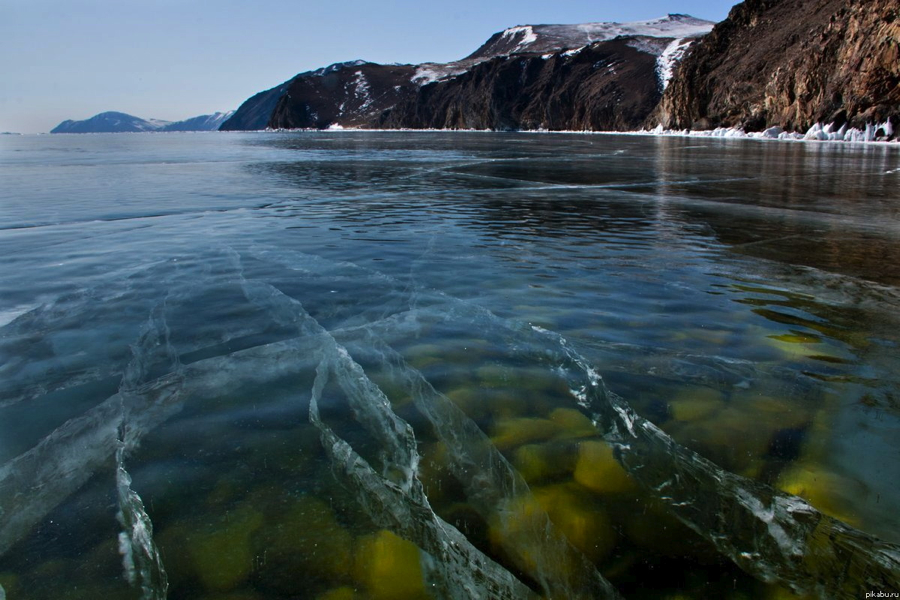 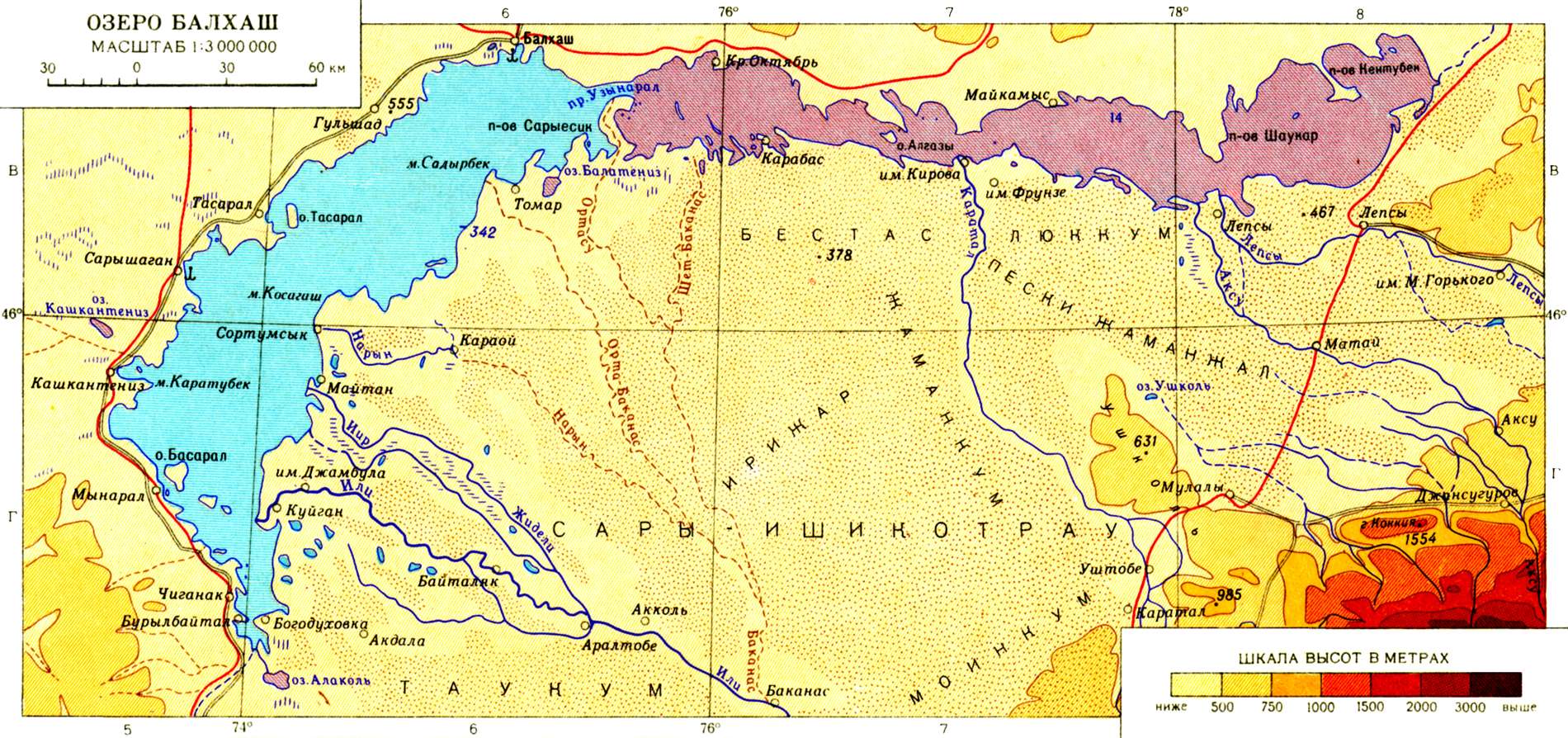 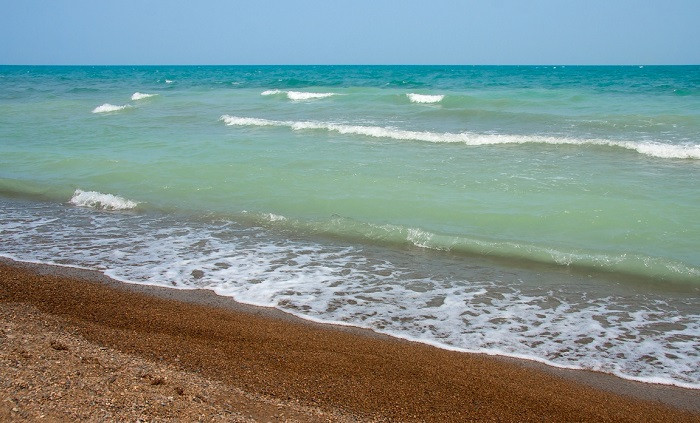 Балхаш має дві частини – прісну і солону
Вода Мертвого моря настільки солона, що на ній можна лежати
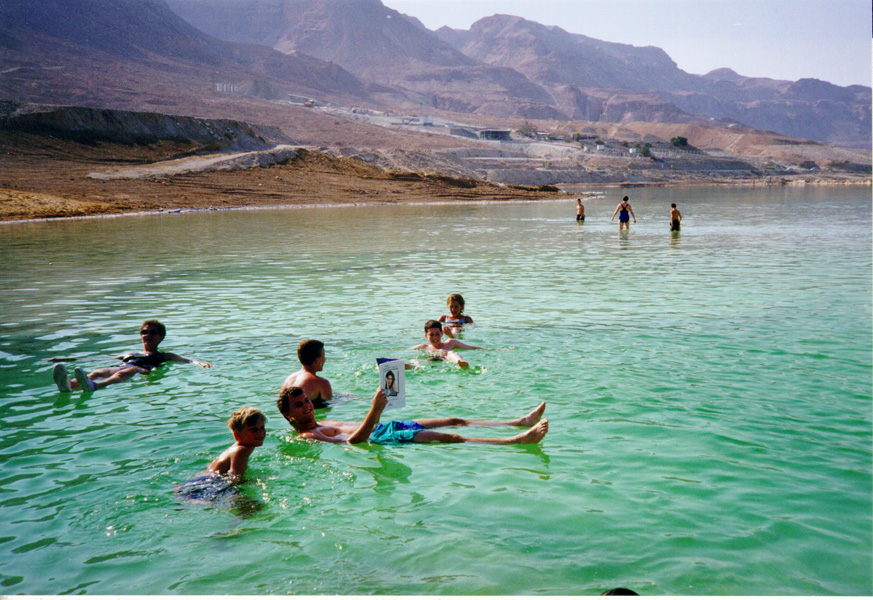 Мертве море
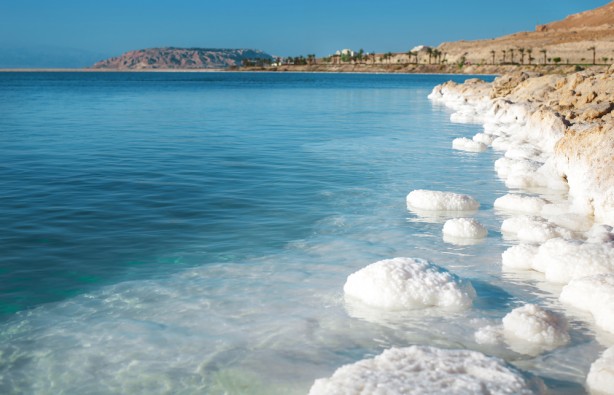 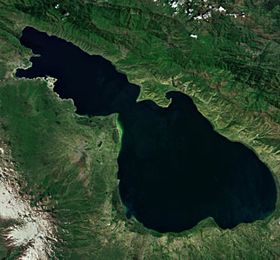 Севан – високогірне озеро
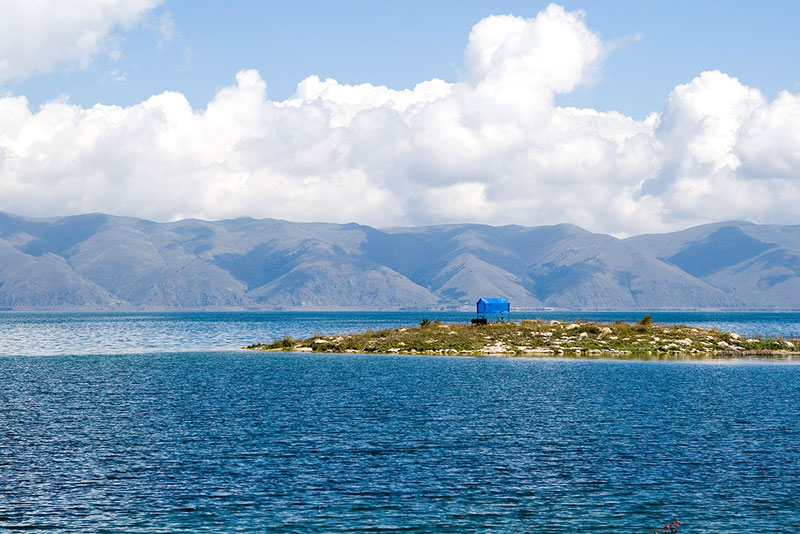 Сарезьке озеро – загатне
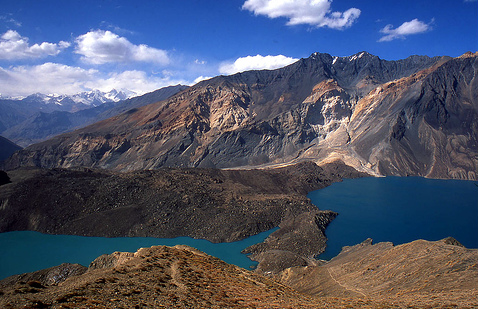 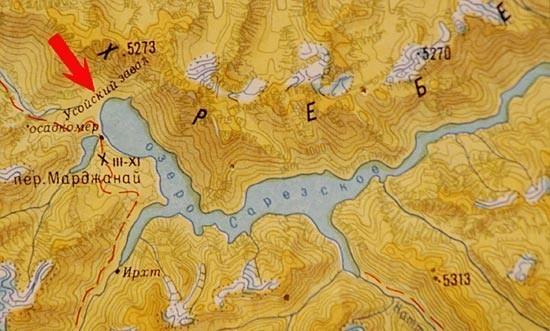 Сарезьке озеро знаходиться   на Памірі
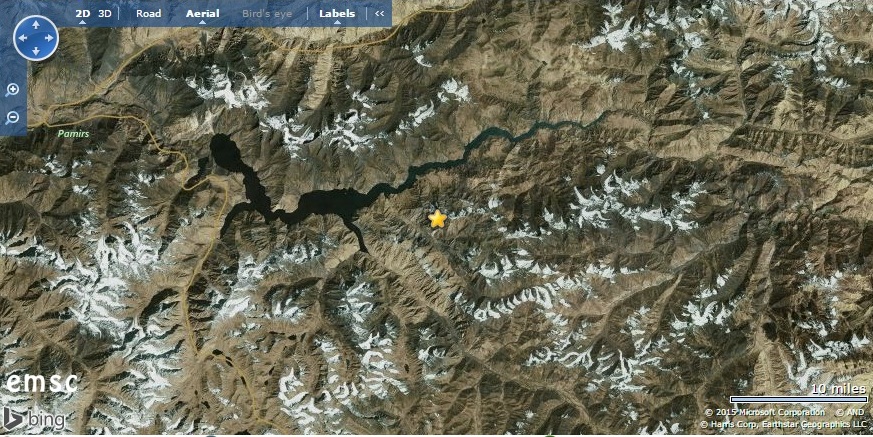 Флорес – кратерні озера з різнокольоровою водою, що визначає колір лави
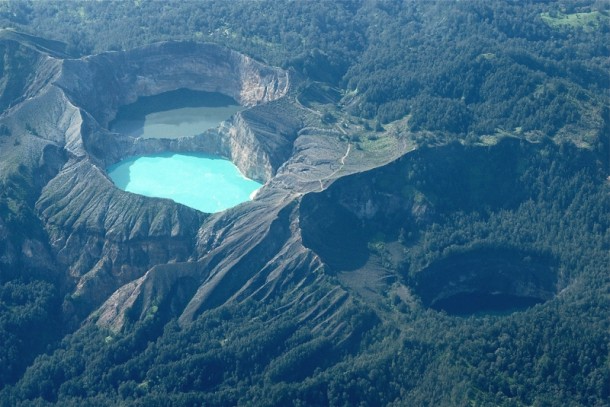 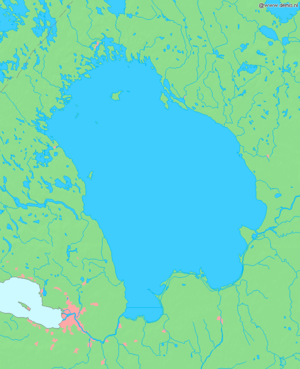 Ладозьке озеро – льодовикового походження
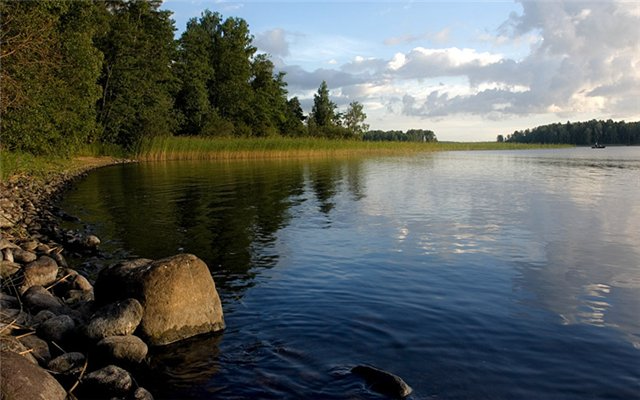 Скали мають сліди руху стародавнього льодовика
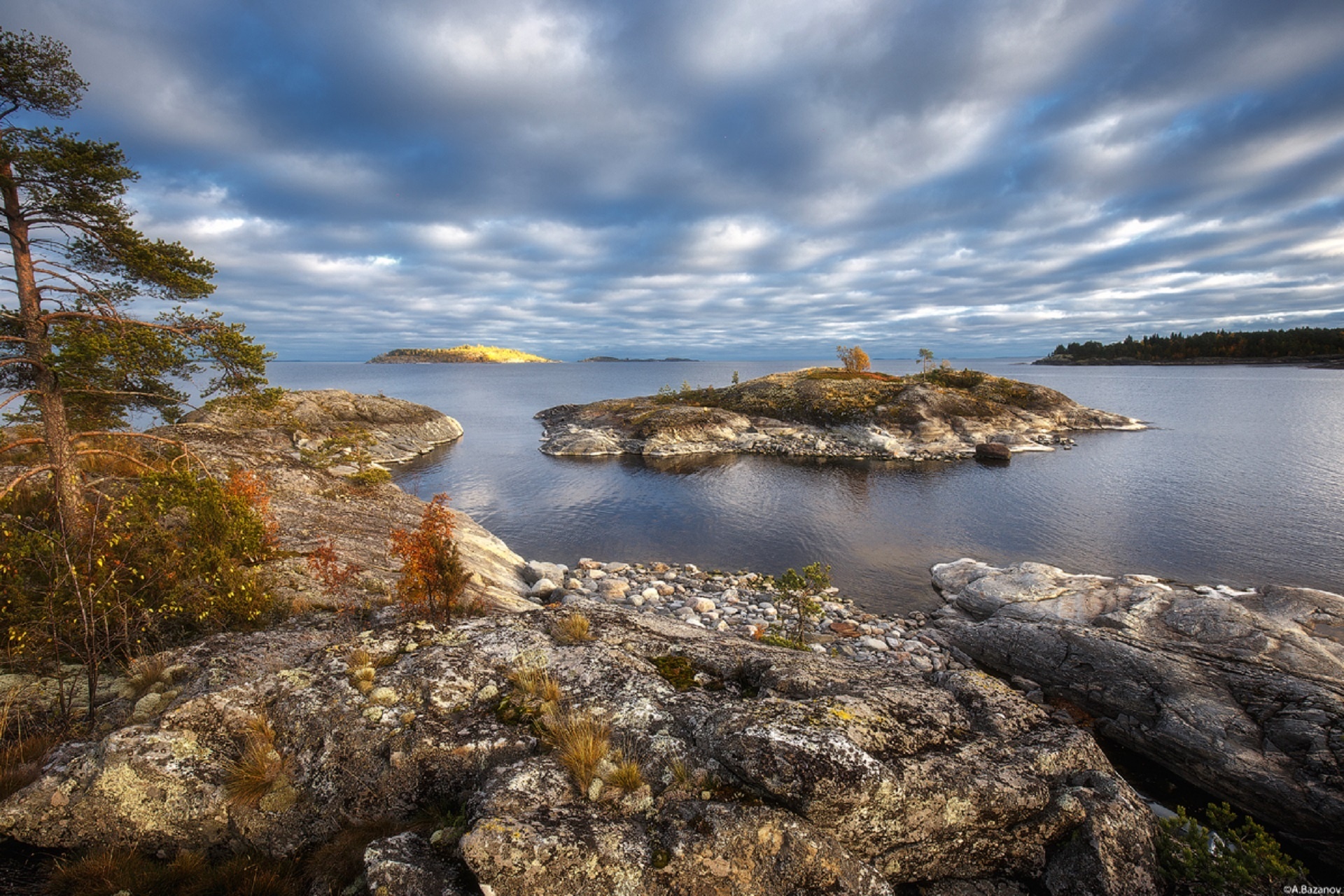 Бребенескул – гірське льодовикове озеро
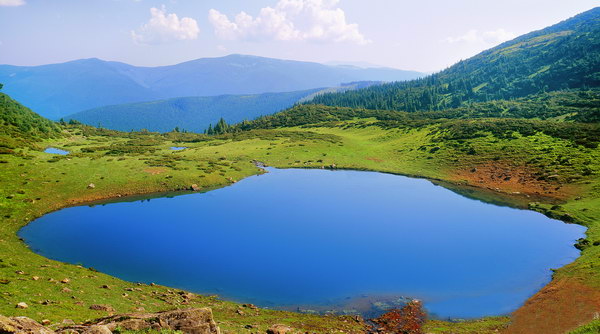 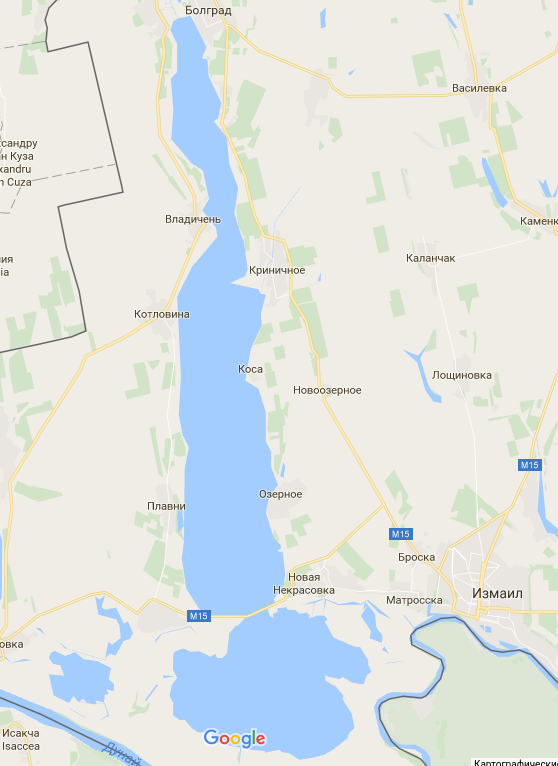 Ялпуг – українське озеро біля дельти Дунаю
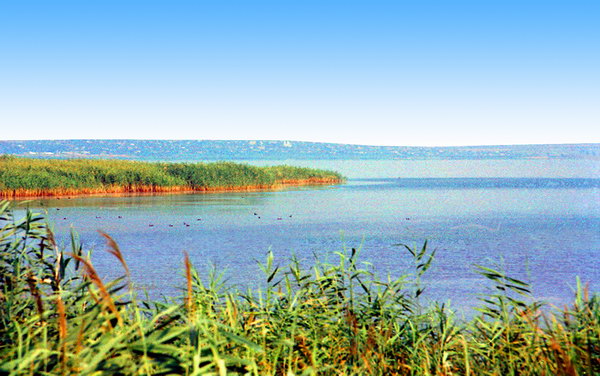 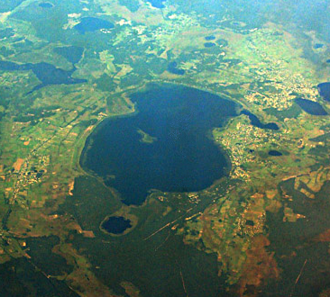 Світязь – карстове озеро, яке утворилось при розчиненні гірських порід
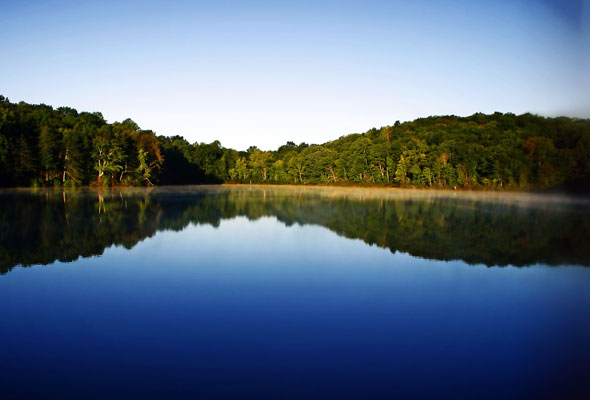 Плитвицькі озера Хорватії – теж карстові
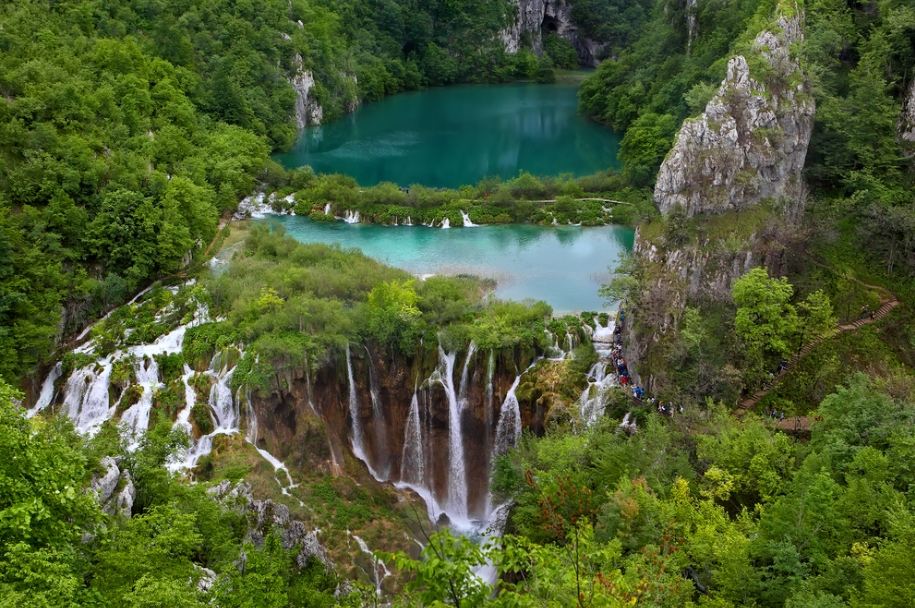 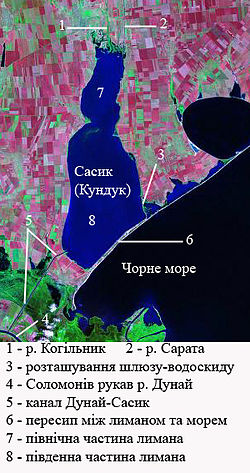 Сасик (Кундук) – лиман, відокремлений від моря піщаною косою
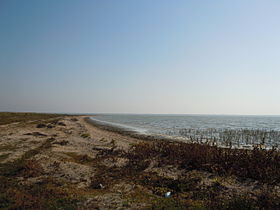 Багаторічна мерзлота – товща мерзлих підземних вод та порід
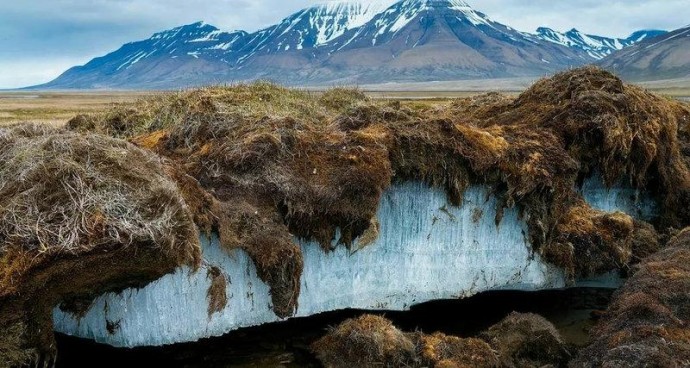 Поширення багаторічної мерзлоти
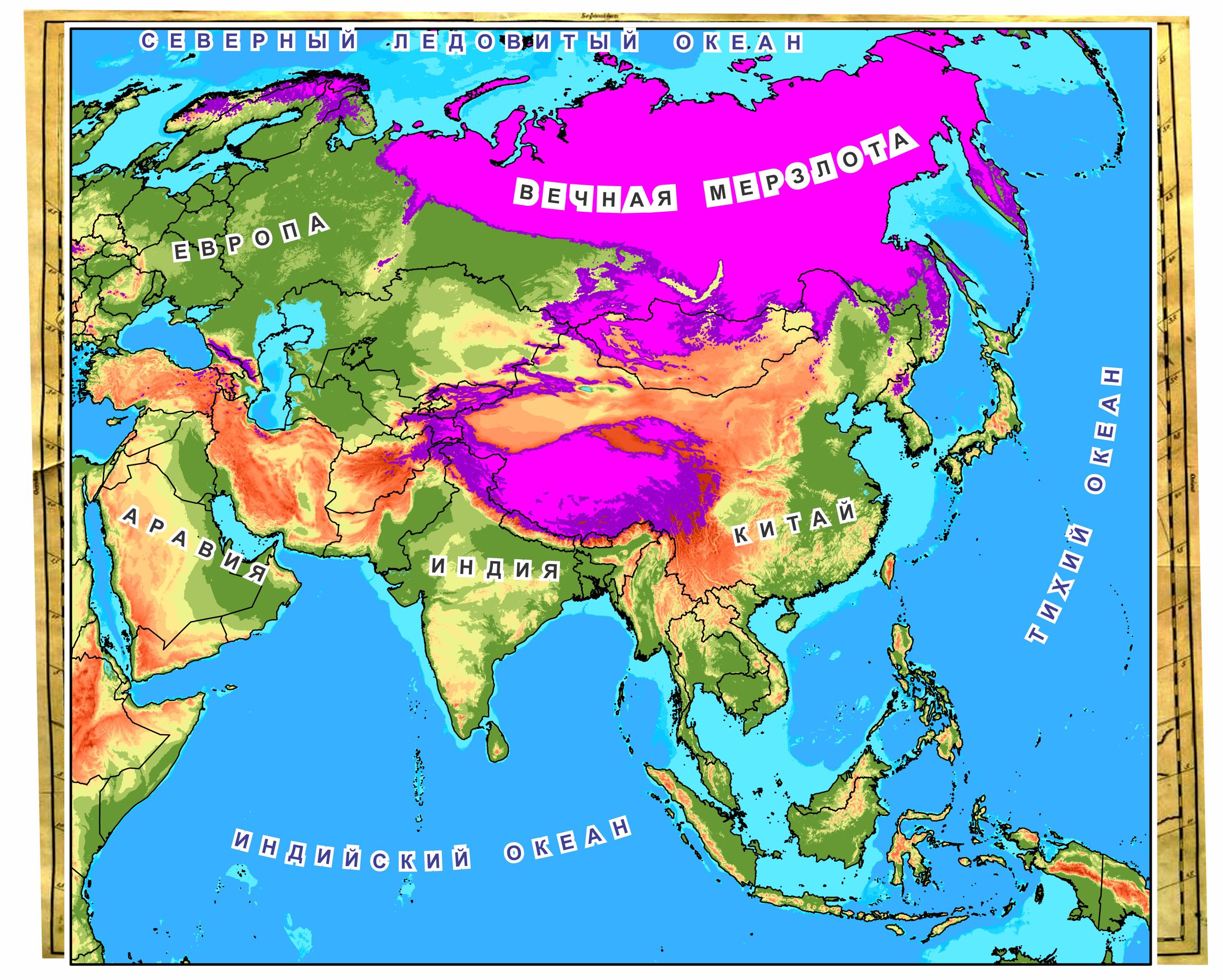 Сучасне зледеніння Євразії поширене як на півночі, так і на вершинах гір
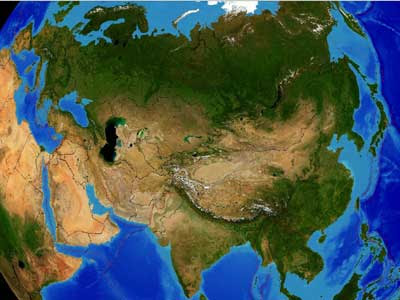 Гірські льодовики дають початок майже всім пустельним річкам
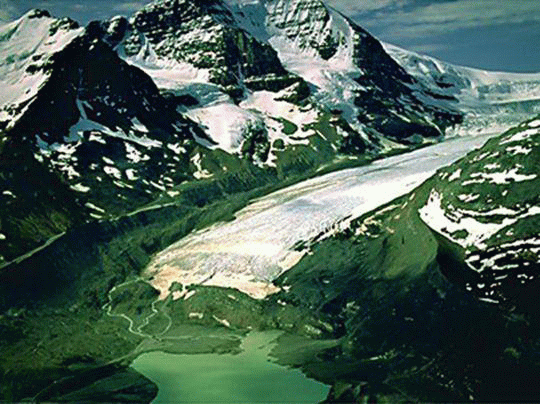 Домашнє завдання
Опрацювати § 50, вивчити характеристику найбільших озер, нанести їх на контурну карту за списком практичної роботи №10 (с.198).